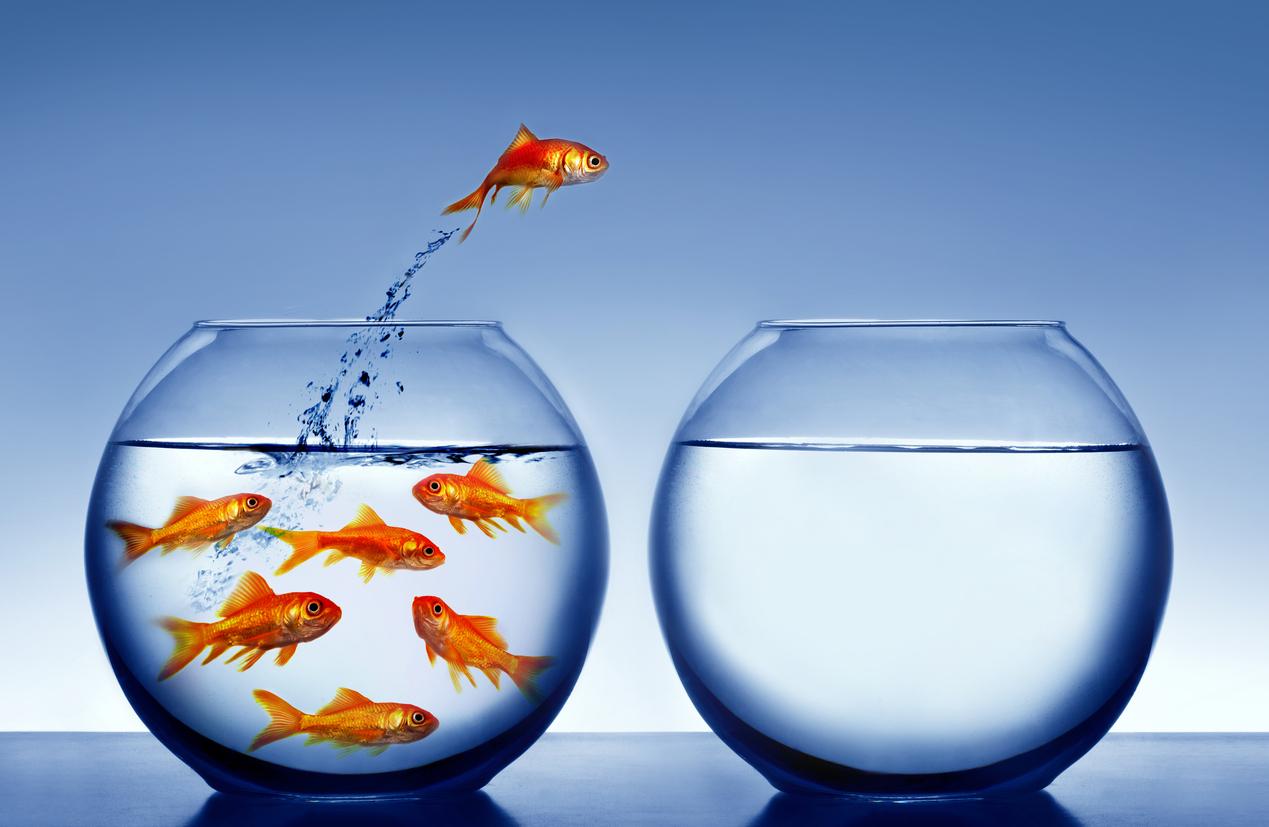 Pivoting Your Pipeline for Microservices
What we will cover
Changes in your CI/CD process for a K8s Platform
When you begin your Cloud Native journey, you’ll quickly find that your current CI/CD pipeline is not going to make the grade. Kubernetes is finally moving us away from a monolithic approach to software development towards a service-based approach. To support this approach, your CI/CD Pipeline will need to pivot. We will cover the problem areas. 

See a use case of how that might look.  Meet Nathan Martin of sagecore technologies who will provide us a real-world case study on managing microservice with service mesh routing in a modern continuous delivery pipeline.
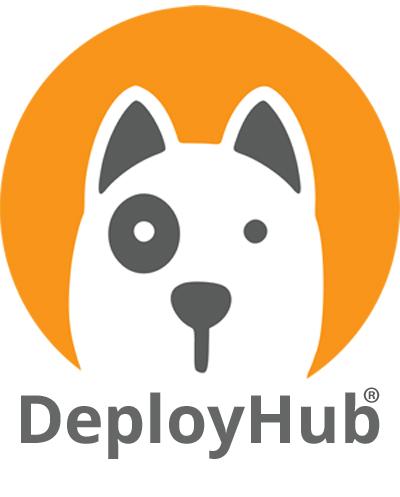 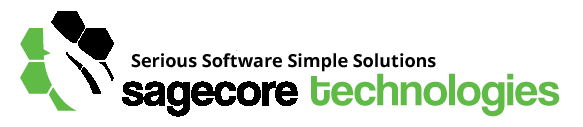 Takeaways
For most organizations, microservices will have their own repository and workflows. CD tools will need to support workflow templates. 

Configuration management will be lost as large monolithic builds are replaced or non-existence. Link decision making is done at runtime – not by a build manager. 

Service Mesh becomes core to routing microservices and changing how we see Dev, Test, and Prod Environments.
Your Presenters
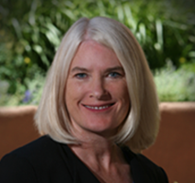 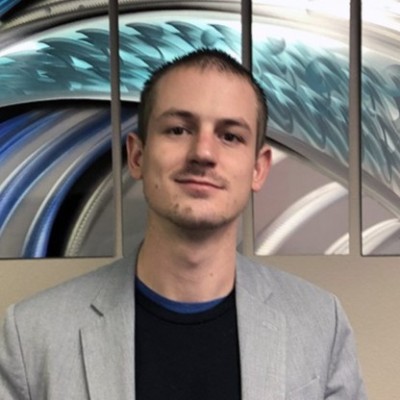 Nathan Martin, CEO & Founder, Sagecore Technologies
Speaker, thought leader, Kubernetes enthusiast. Specialist in enterprise resource planning and cloud native  applications.
Tracy Ragan, CEO & Co-founder, DeployHub
Microservice Evangelist, Founding Board Member Eclipse Foundation.  Founding Board member of the CD Foundation, DevOps Institute Ambassador, 
20+ DevOps Experience.
Think
Functions
The key to understanding microservices is to think ‘functions.’ With a microservice environment the concept of an ‘application’ goes away. It is replaced by a grouping of loosely coupled services connected via APIs at runtime, running inside of containers, nodes and pods. 


Microservices are immutable. You don’t ‘copy over’ the old one, you deploy a new version to the cluster and manage them with Labels.
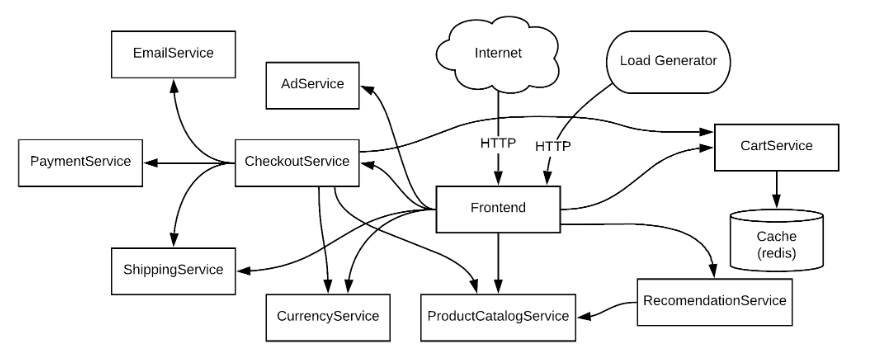 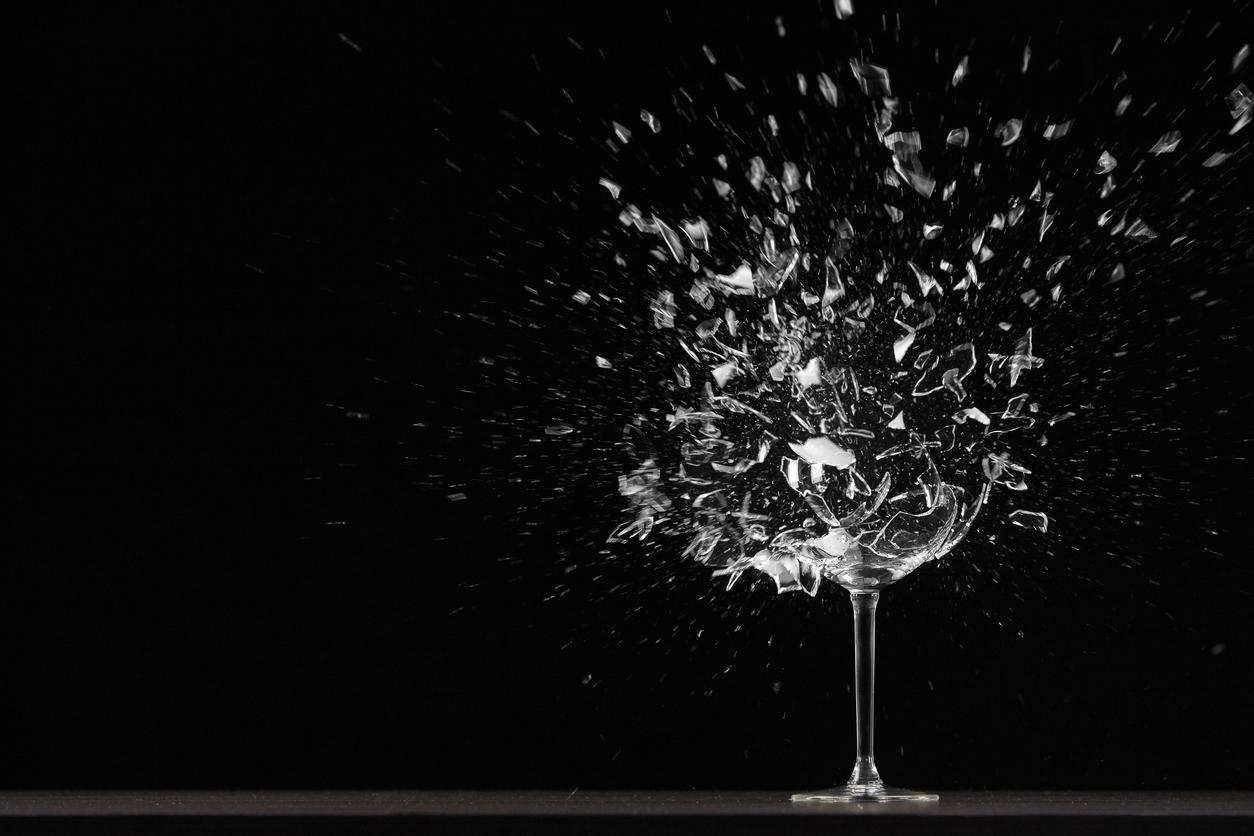 The Result
We have lost the ‘application’

Like taking a wine glass and breaking it into pieces.

Now we have a pile of glass, where is the wine glass? 

It is still there, just in pieces.
With Microservices your Landscape Changes
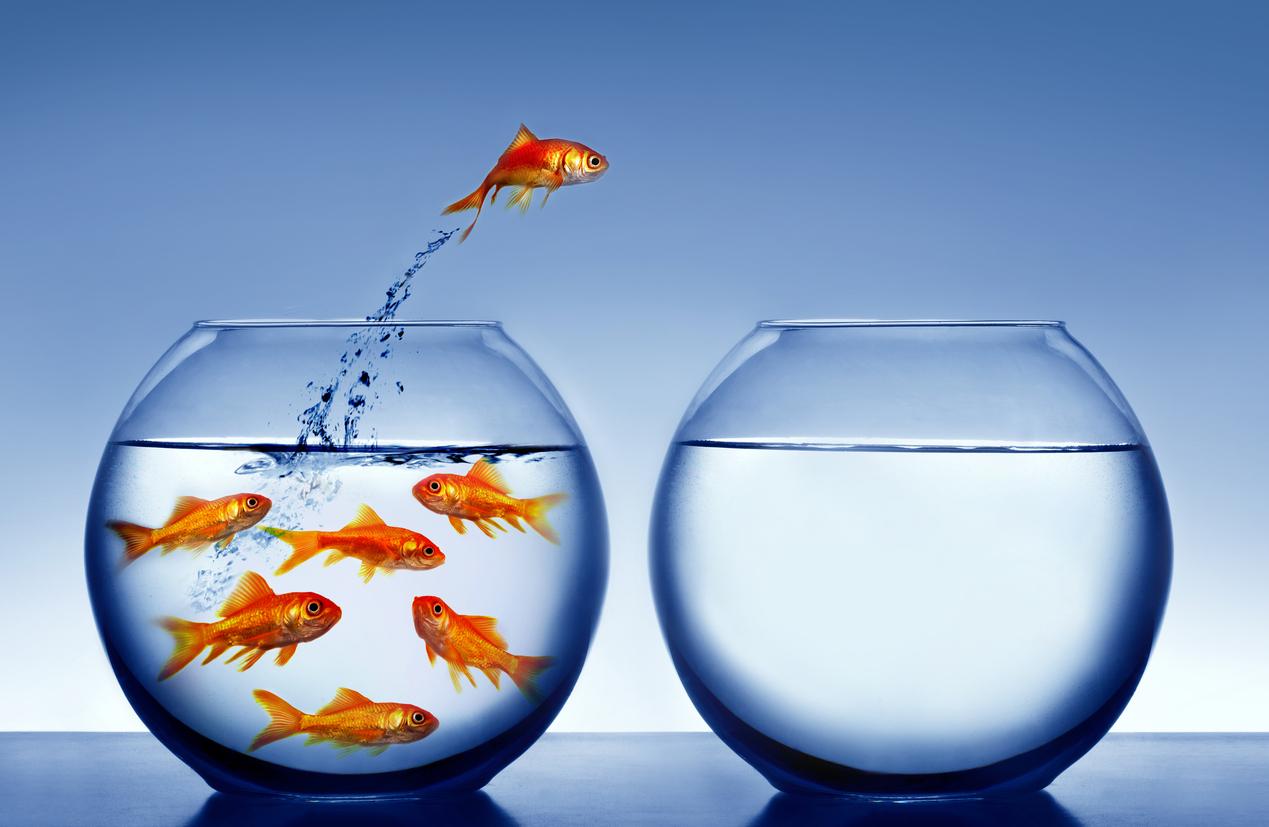 Shifting to a modern architecture will disrupt our traditional CD pipeline.

Why is the CD process disrupted? 

Microservices are deployed independently and that change impacts everything.

Dev, Test and Prod is morphing.
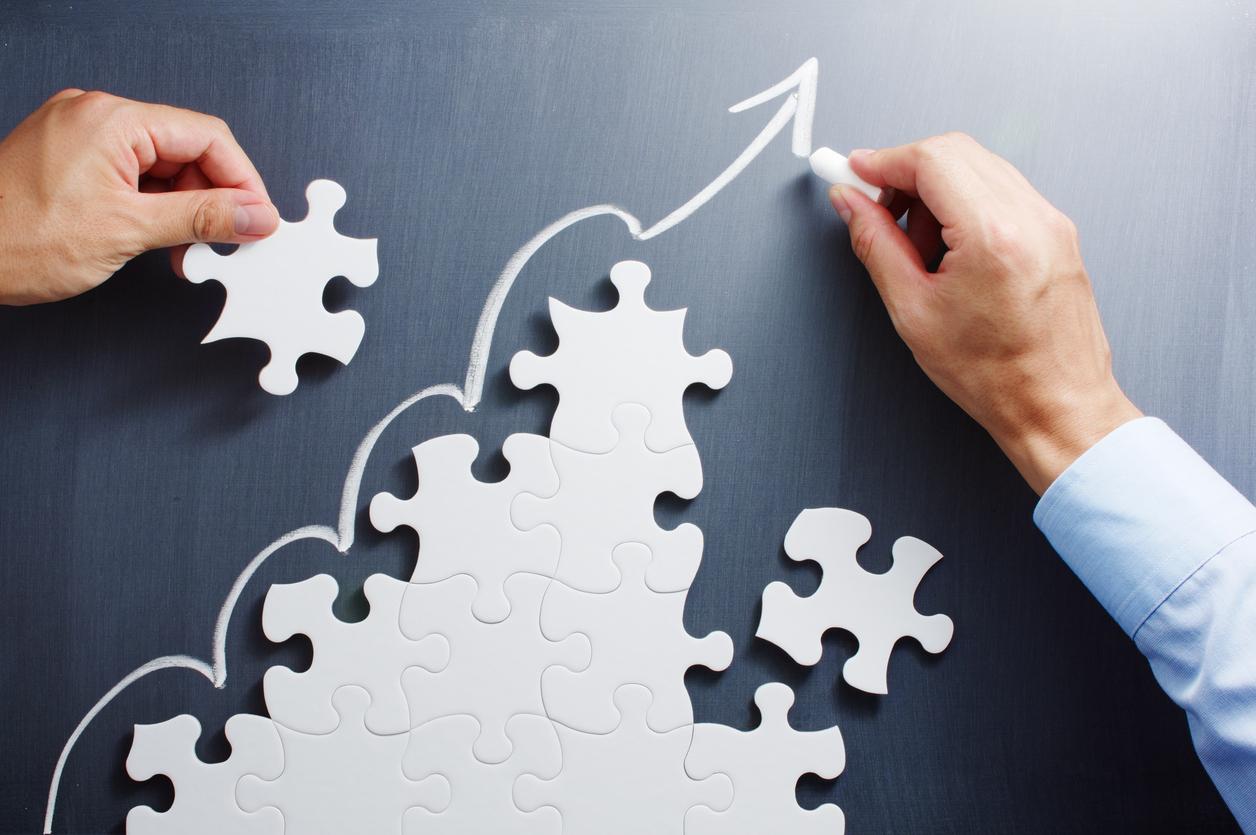 Reality of Builds
Builds are Different

Smaller code means smaller builds, if at all.  Python is interpreted.  

Linking is done at runtime, not at compile/link time. 

Builds will focus on creating a container.
Reality of Workflows  
Multiple Workflows for a Single Application
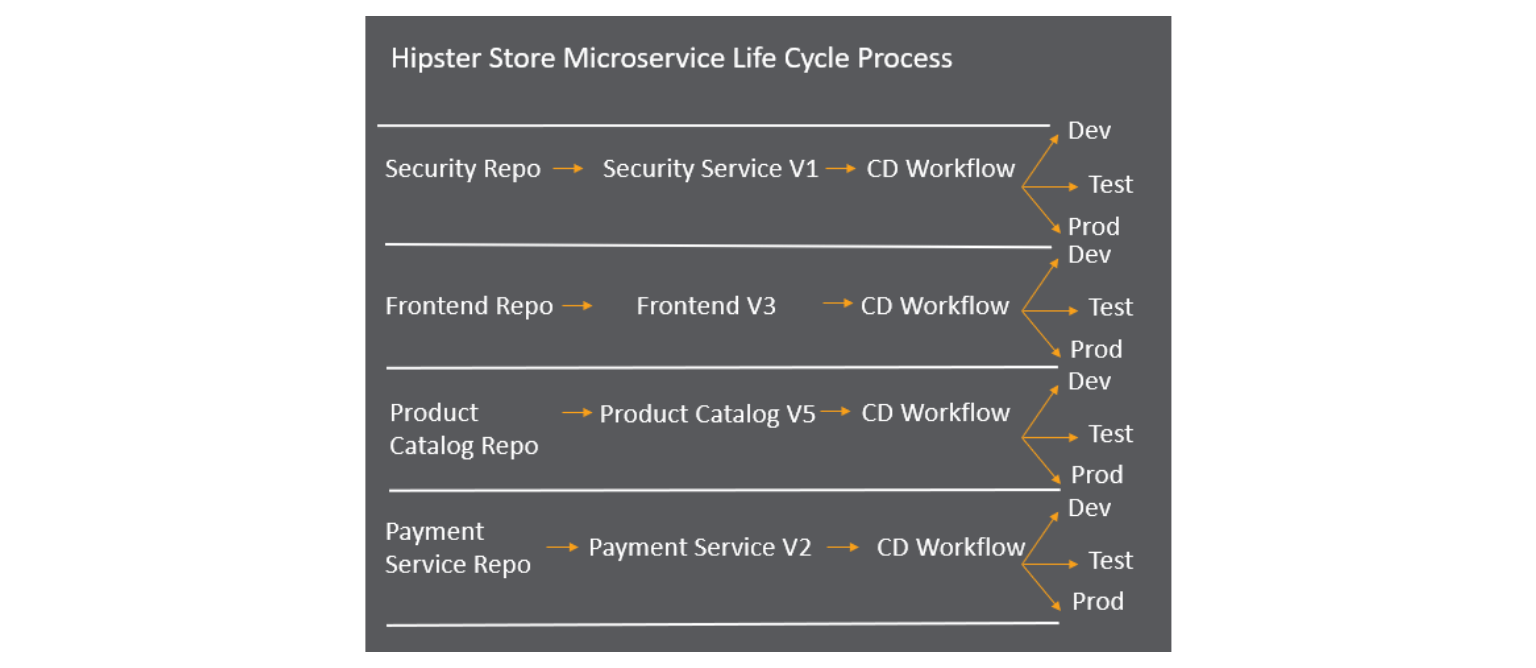 Multiple Workflows

To manage many moving parts, each microservice will have their own repository and CD Workflow.  Orchestration of the CD process will become increasingly critical. 

Think Templates!
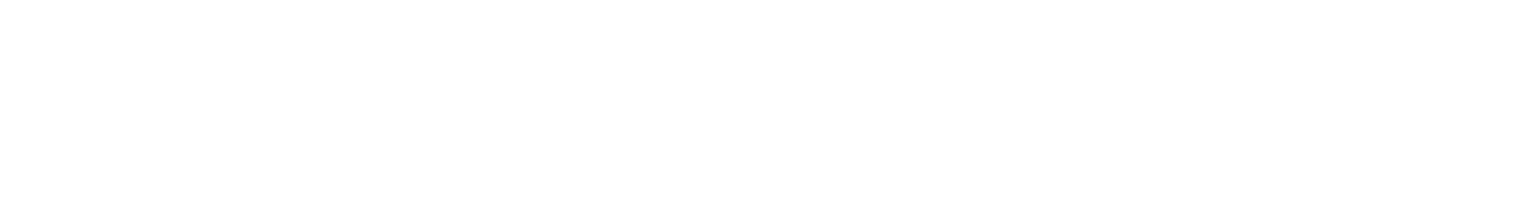 Reality of Deployments  
Loss of an Application Version and View
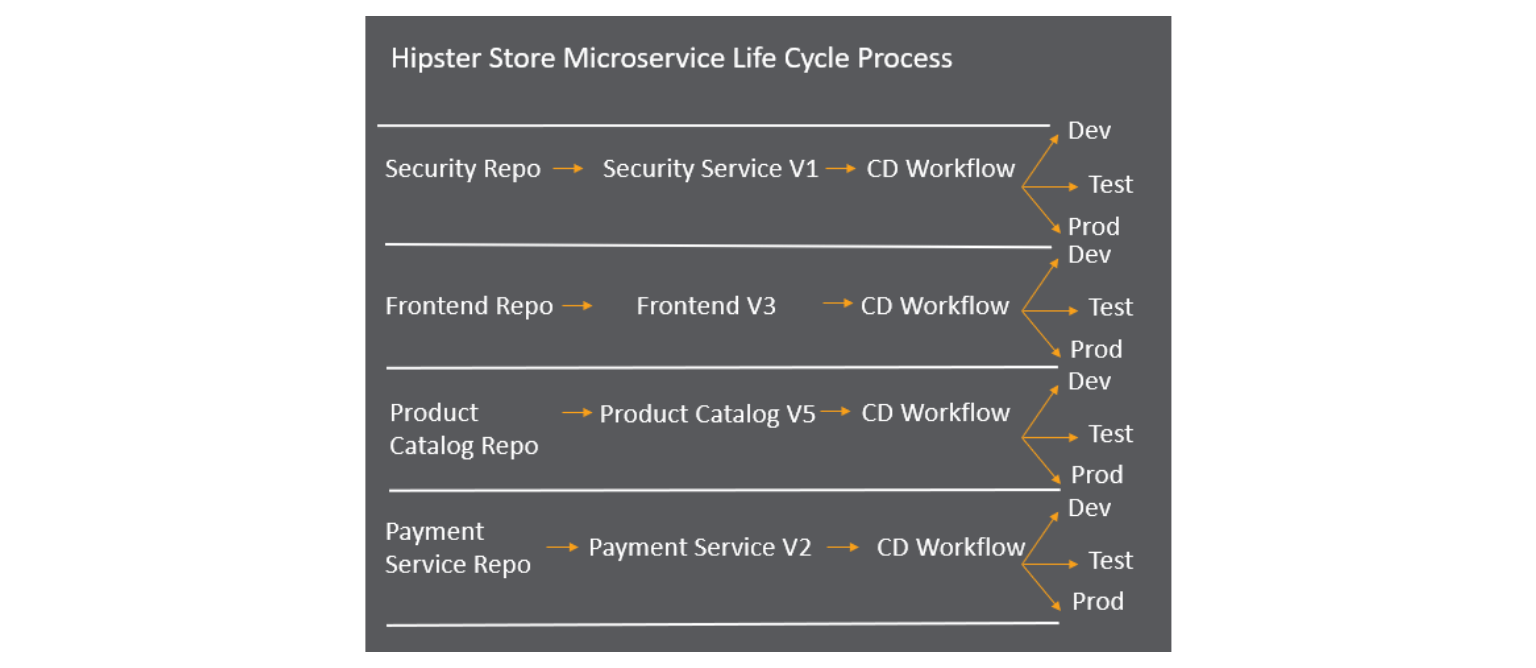 Independently Deployable 

Because Microservices are independently deployable - they should have their own Repository and Workflow. Your application workflow will be replaced by many microservice workflows.
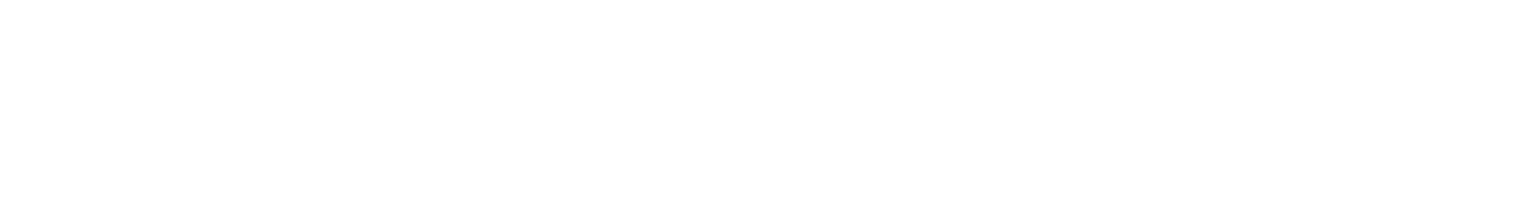 Reality of Configuration  
Navigating the Deathstar
Configuration Management

Your application goes away, but a logical view is of its configuration is critical.  Mapping (with versions) your service to service and application to service dependencies replaces your traditional software bill of material report.
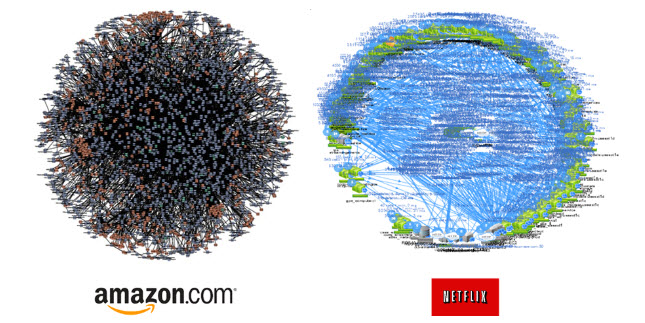 Haunted Graveyards, Frankenstein Clusters,  when do we deprecate?
New - Domain Driven Design
Organizing Your Microservices
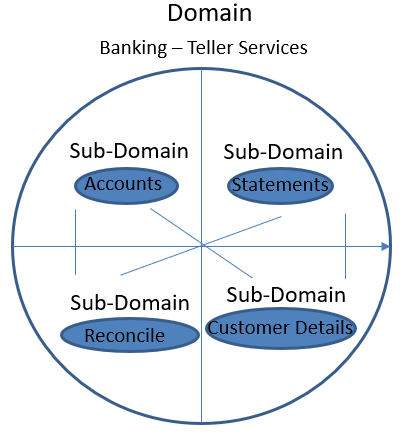 Domain Driven Design is where you are managing an architecture based on the microservice ‘problem space.’ 

To find and share microservices they must be organized in a way that meets the needs of your ENTIRE organization, and allows for them to be found and shared.
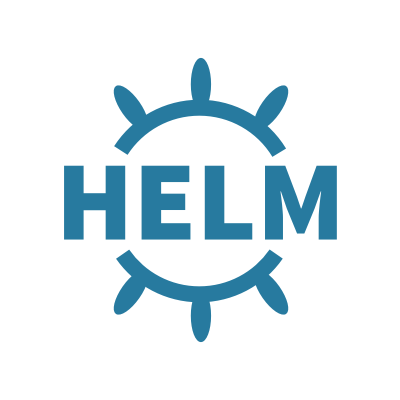 New  - Applying the Container to the Cluster
Tells the Container how to interact with the Cluster
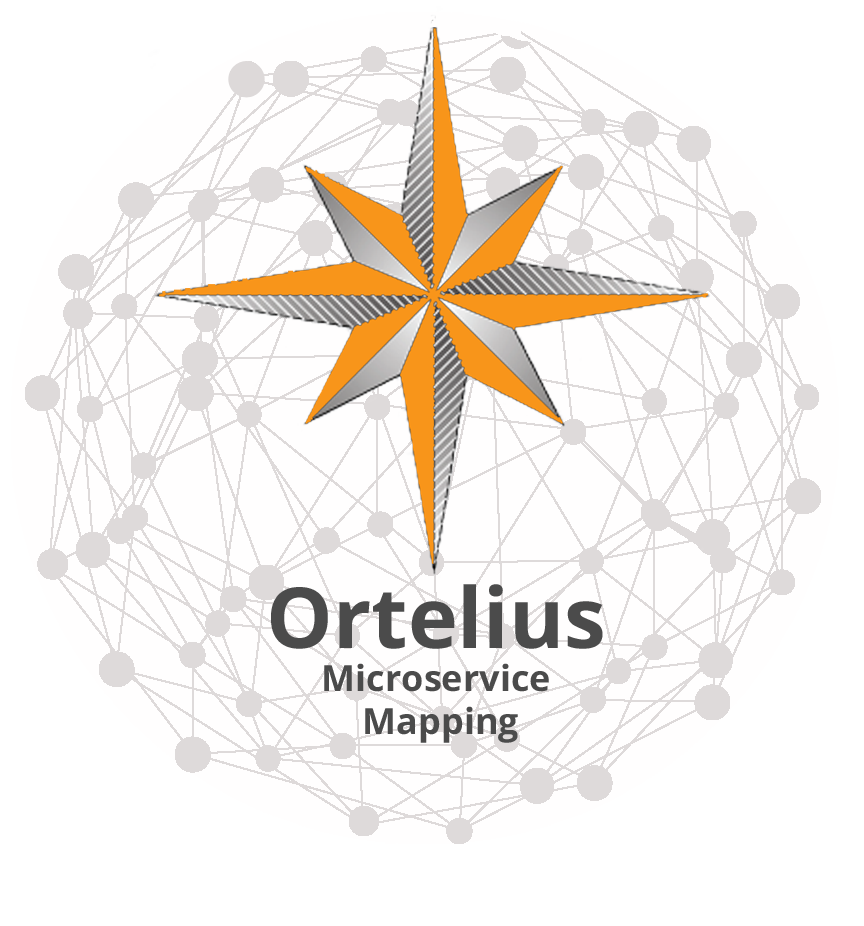 New – Dependency Mapping and Data Visualization
Tracking your Services
Tracks the microservice version to the application version that consumes them. 
Supports a Domain Structure for finding and sharing microservices.
Versions the deployment meta data including the Helm Charts.
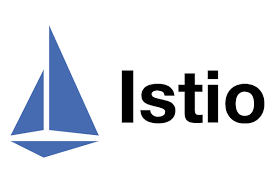 New – Service Mesh Routing
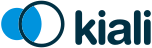 Routes the flow of traffic
Manage Policies
Monitoring and feedback
New Microservice Pipeline
New Microservice Pipeline
Continually track
service to application configurations
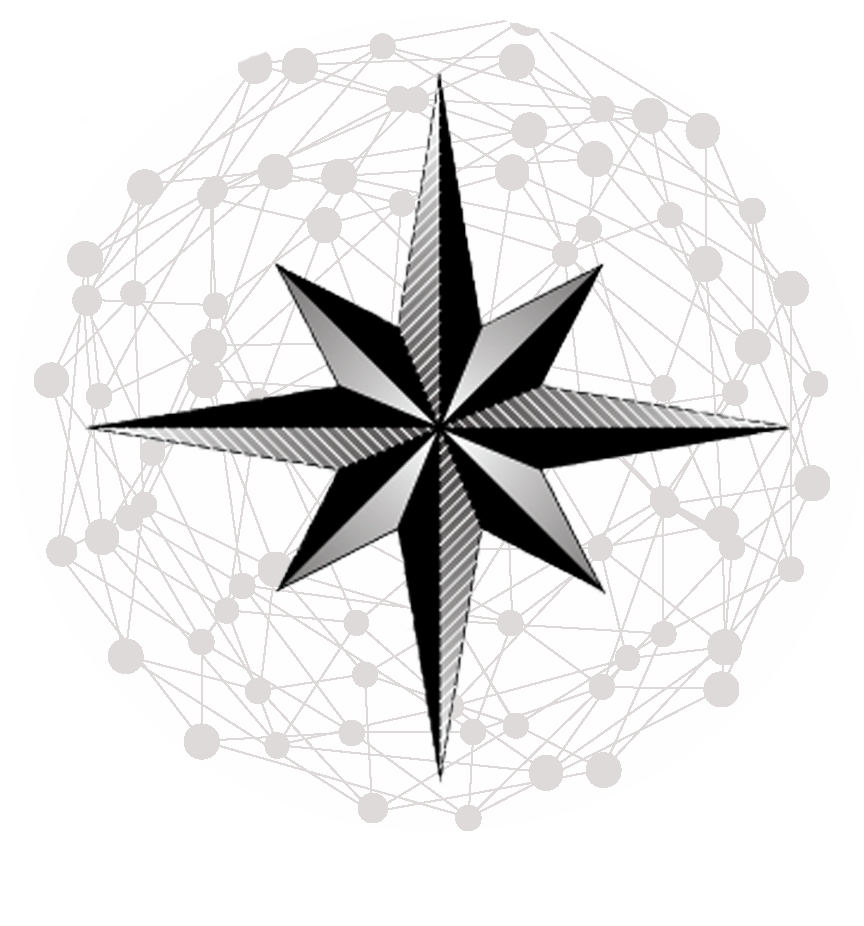 Build microservice container image
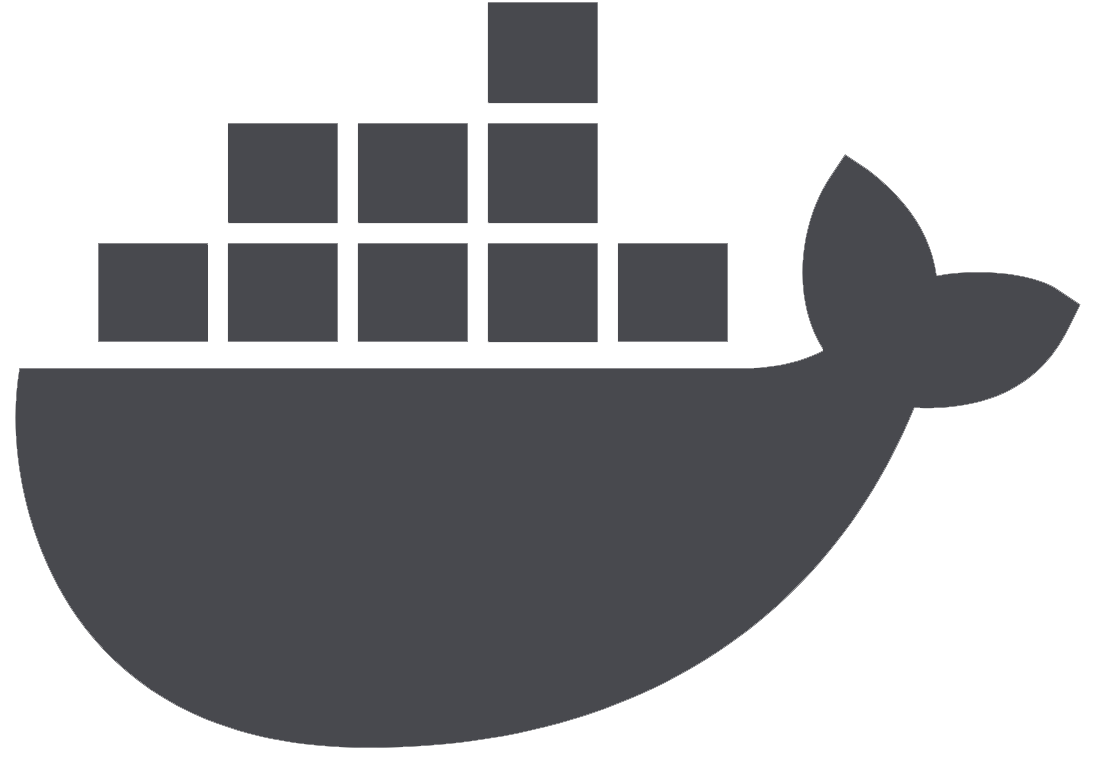 Build microservice container image
Push a new single microservice to the cluster (Dev,Test, Prod)
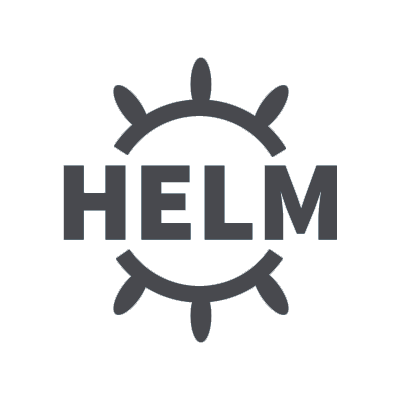 CD Pipeline for each microservice
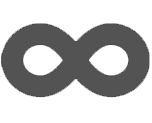 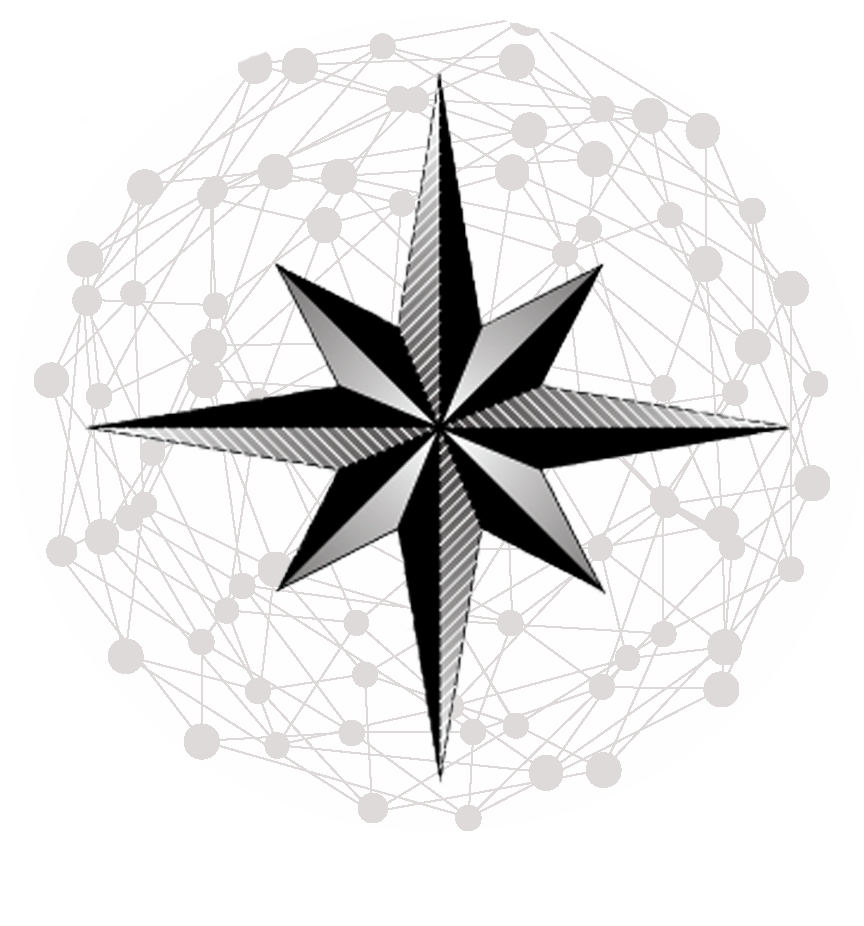 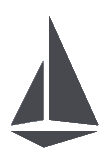 Route the Service
Configuration reporting identifies impact.
Configuration reporting identifies impact.
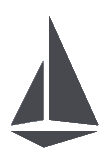 Collect Feedback
Collect Feedback
Results
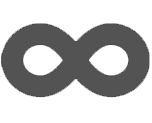 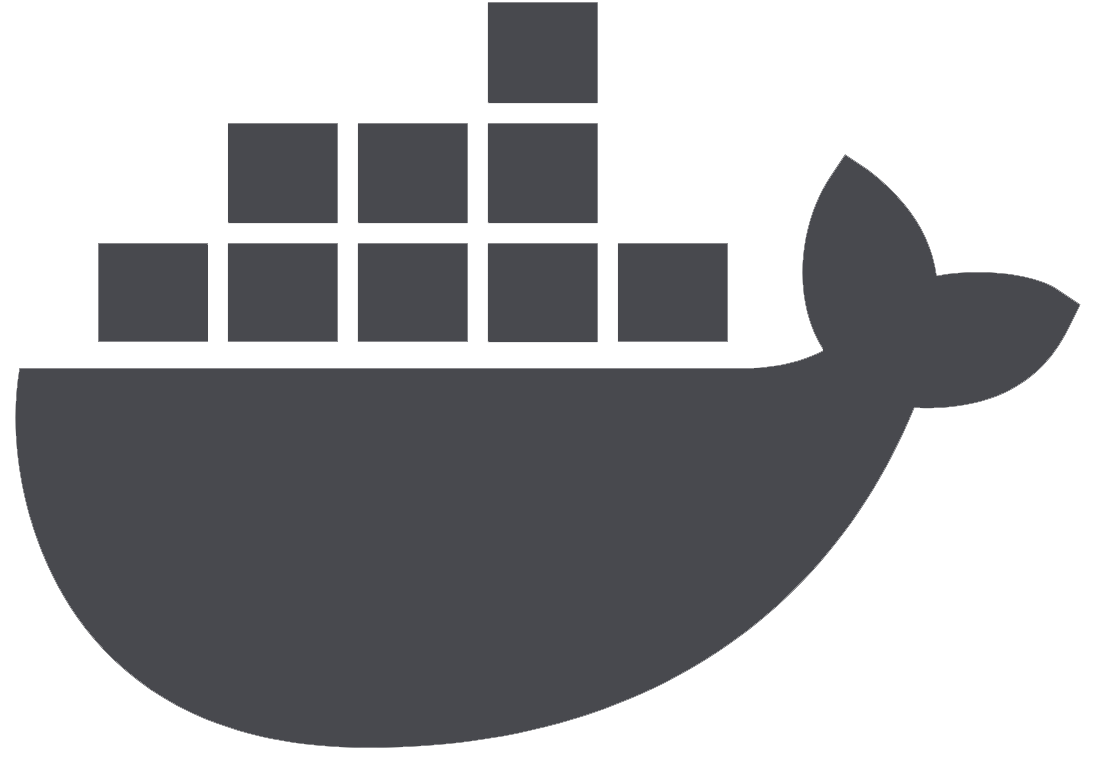 The CD pipeline supports independently deployable microservices with 100s of workflows
Container Image Build replaces monolithic compile/link scripts
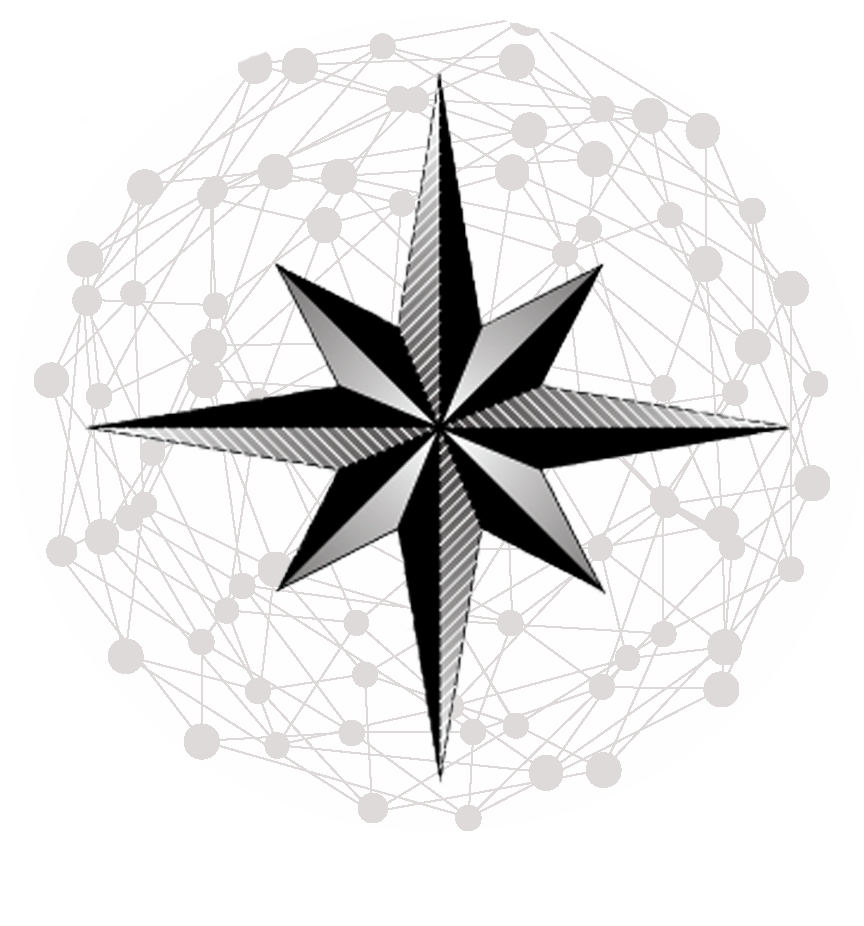 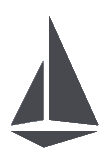 Configuration management is critical to provide continuous mapping of service to service and application to service relationships (Your new BOM)
Routing and feedback delivers the microservice with the Helm meta-data.
myapp 10.2 (current production version)
myapp 11.1 (beta version)
Istio User Routing
Email Service V1.5
Email Service V1.7
Checkout Service V2.7
Checkout Service V2.7
Production User
Front End V5.5
Front End V5.5
Prod K8S
Isitio
Beta User
Real World Use Cases
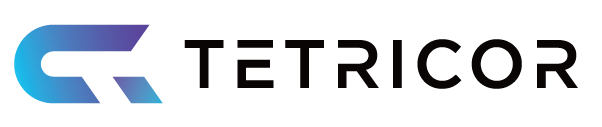 Tetricor.com

Enterprise Resource Planning Software
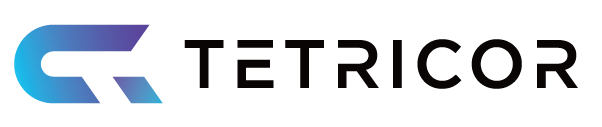 Overview
Tetricor is a dynamic Enterprise Resource Planning software developed by Sagecore Technologies. 

Developed on a Kubernetes Platform with Istio.
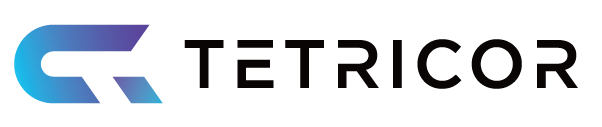 Overview
Our Journey’s Challenges: 
Deployment Staging
Application versioning
Request routing
Mesh ( and cluster ) visualization
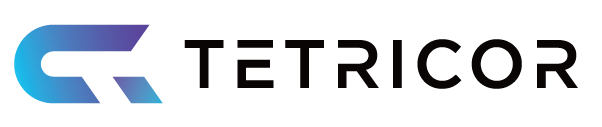 Deployment Staging
Solution: The Sagecore Technologies team recognized the need to create a dynamic lifecycle with testing as close to production as possible.

This required automation driven by a  CD pipeline with rollout strategies for continuous configuration management, continuous test and continuous deployment.
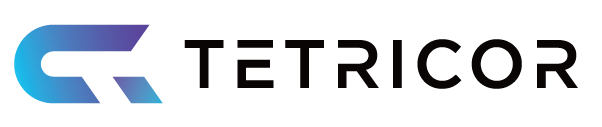 Getting There
Setup Istio DestinationRules to easily rollout from beta ‘virtual service’ to other application versions.

What makes this different than updating routing from beta to production using K8s Ingress controller?

Ingress rules have a lag time to live. This method allows for instant rollout of a specific build, and segregation of build schedules for different users ( beta, alpha, pre-prod. etc.. )
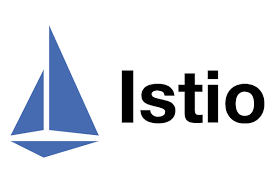 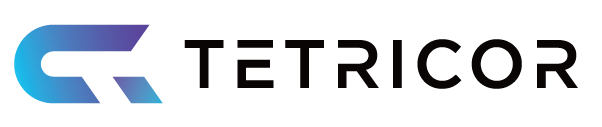 Request Routing
Problem: Our SaaS model must cleverly allocate resources within our cluster to specific accounts, and routing of specific requests to their corresponding microservices for consumption.

Kubernetes ingress routing is somewhat limited, and seemingly designed for top level network design ( as mentioned before there is a lag time in deployment of service routing. )
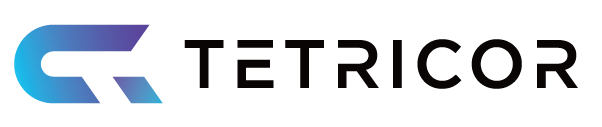 Request Routing
Problem: We had necessity to route based upon

Headers
Domain  ( Host )
Cookie
Custom Header
Path

Without Istio we had no way to attach various SaaS tenants to different application versions, dynamically.
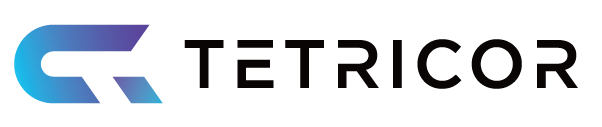 Request Routing
Host Based Routing Example: 

This example routes all traffic from ‘myapp.com’ and ‘prod.myapp.com’ to the production subset.
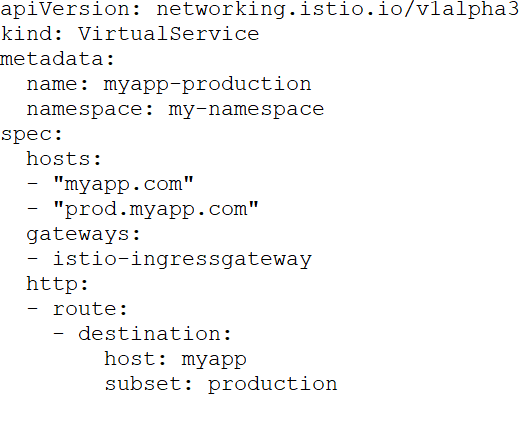 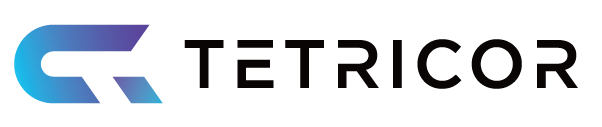 Request Routing
Host Based Routing Example:

This example routes all traffic from ‘beta.myapp.com’ to the beta subset.
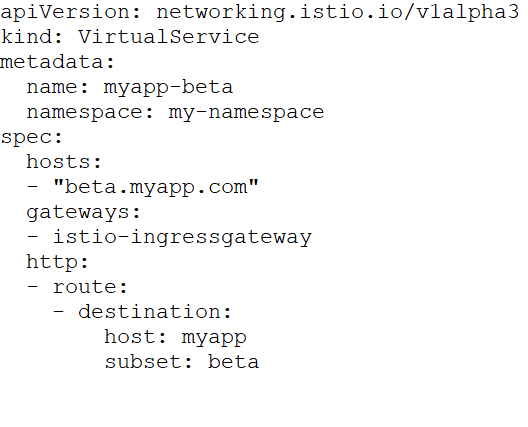 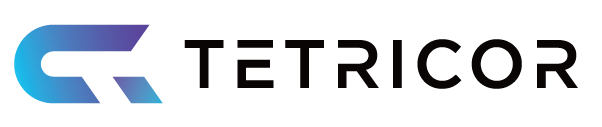 Deployment Staging
Example: 
Label your deployments with a unique application version each time you deploy a new version.
Deployment ‘production’
Deployment ‘alpha’
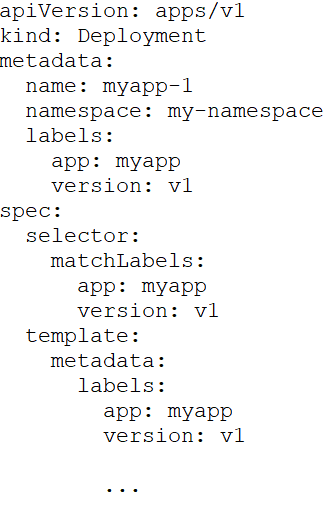 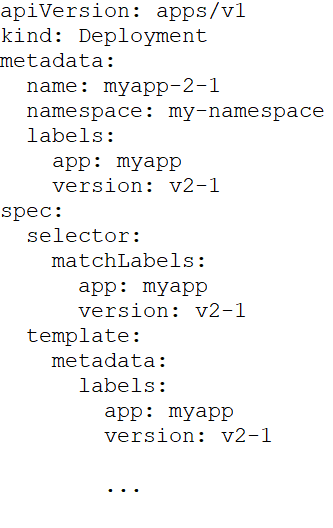 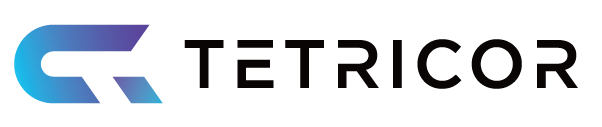 Deployment Staging
Define a DestinationRule to map your application versions into human-readable application subsets.
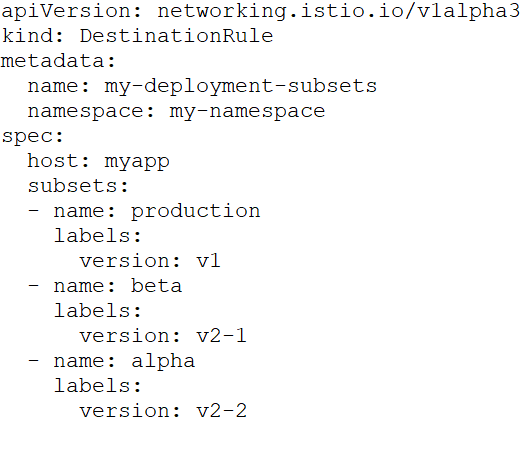 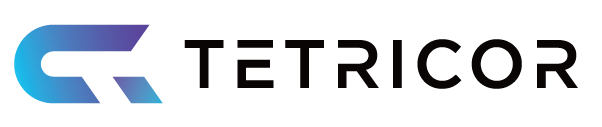 Deployment Staging
Define your VirtualServices to route to appropriate subsets.

This example routes all traffic from ‘myapp.com’ and ‘prod.myapp.com’ to the production subset.
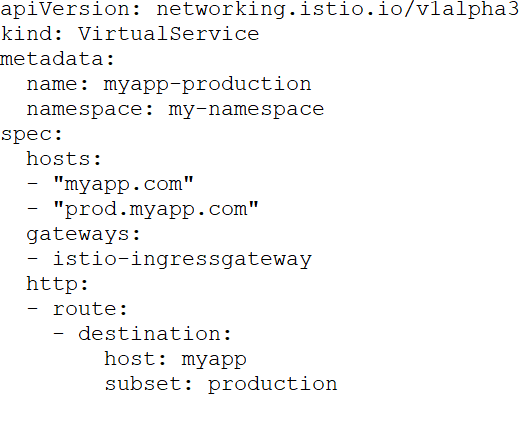 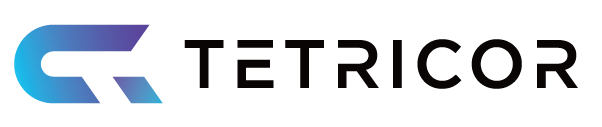 Deployment Staging
Define your VirtualServices to route to appropriate subsets.

This example routes all traffic from ‘beta.myapp.com’ to the beta subset.
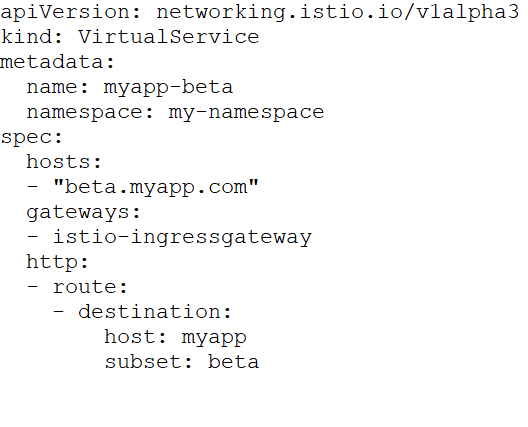 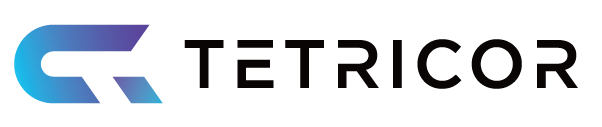 Deployment Staging
Elevating an application version is easy, simply update your DestinationRule.

In this example, beta (v2-1) was elevated to production.
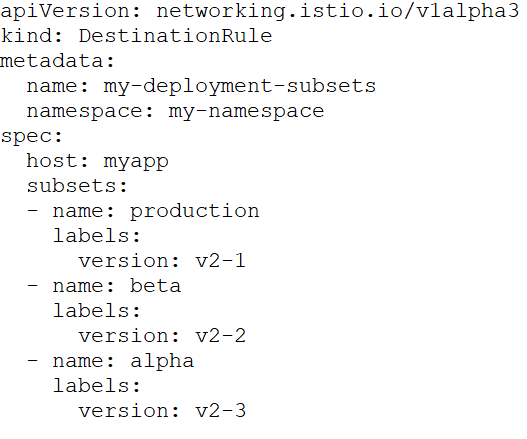 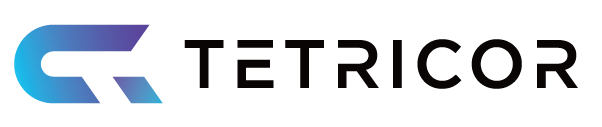 Mesh Visualization
Problem: Migrating from a monolithic mentality can be difficult. 

Visualizing your cluster and understanding how your application is behaving is crucial to deploying and managing an istio/kubernetes powered application and it’s complexity.
Ortelius View of Application Versions
K8S Contains 2 Versions of Email Service
myapp v2-1
(production)
Email Service V1.5
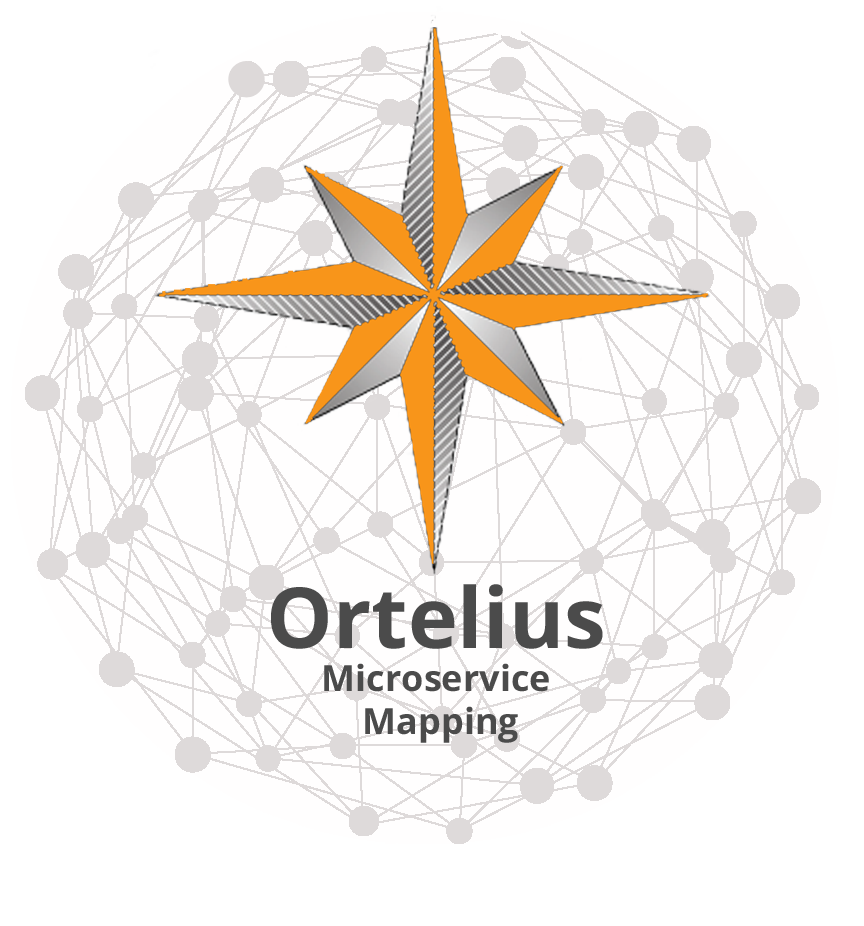 Email Service V1.7 (Beta)
Checkout Service V2.7
myapp v2-2
(beta)
Front End V5.5
Ortelius Applications Versions are applied to Isitio
Checkout and Front End shared by both versions
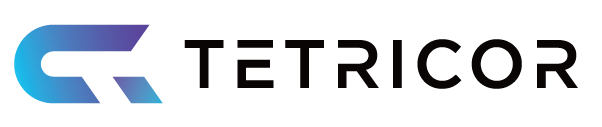 Mesh Visualization
Meet:
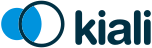 Which microservices are part of my service mesh?
How are they connected?
How are they performing?
How can I operate on them?
https://kiali.io/
View your service mesh from a bird’s-eye view.
Enabling solutions to problems as they arise.
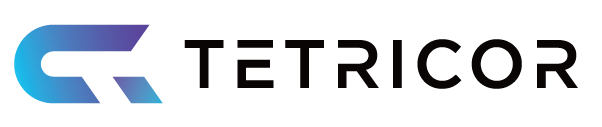 Mesh Visualization
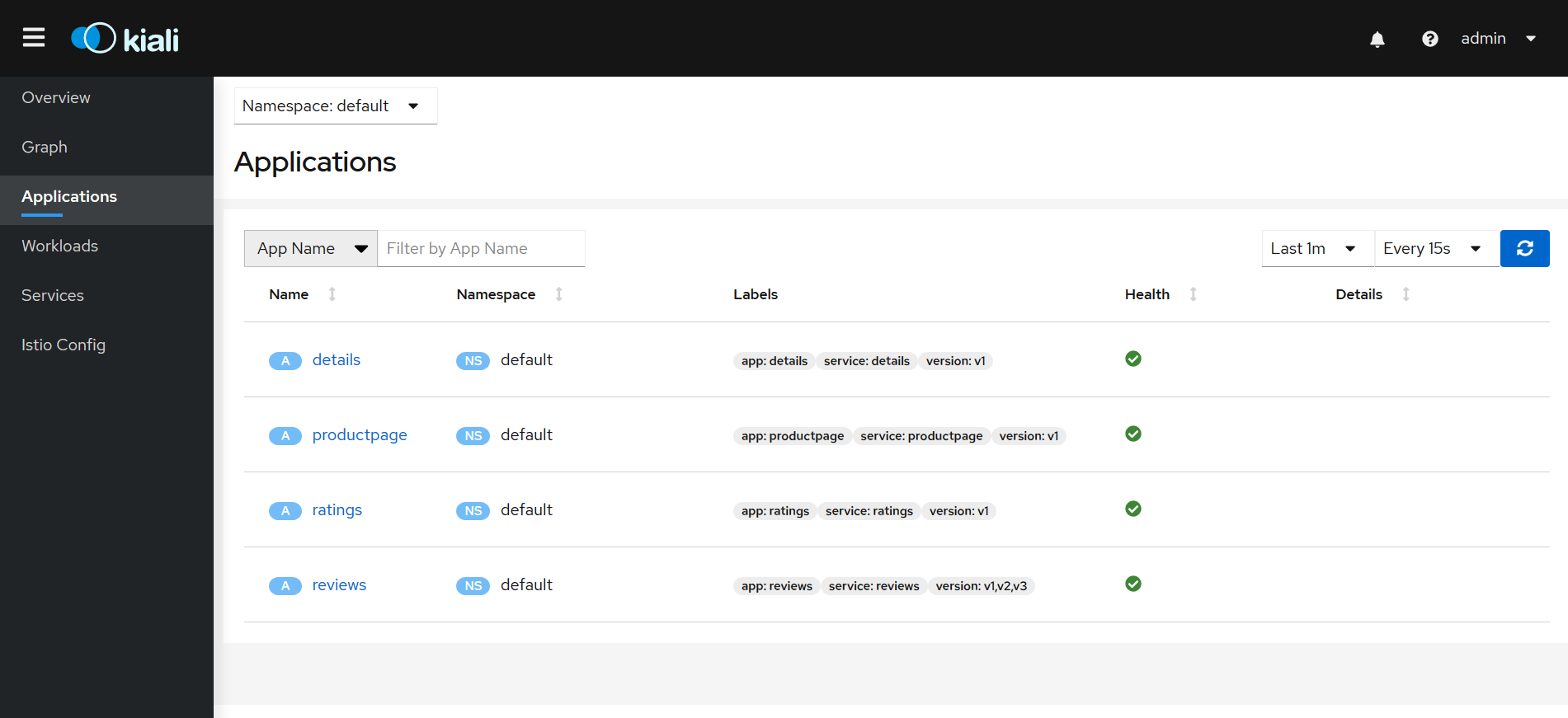 Which microservices are part of my service mesh?
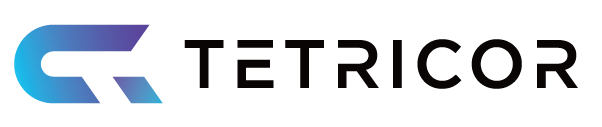 Mesh Visualization
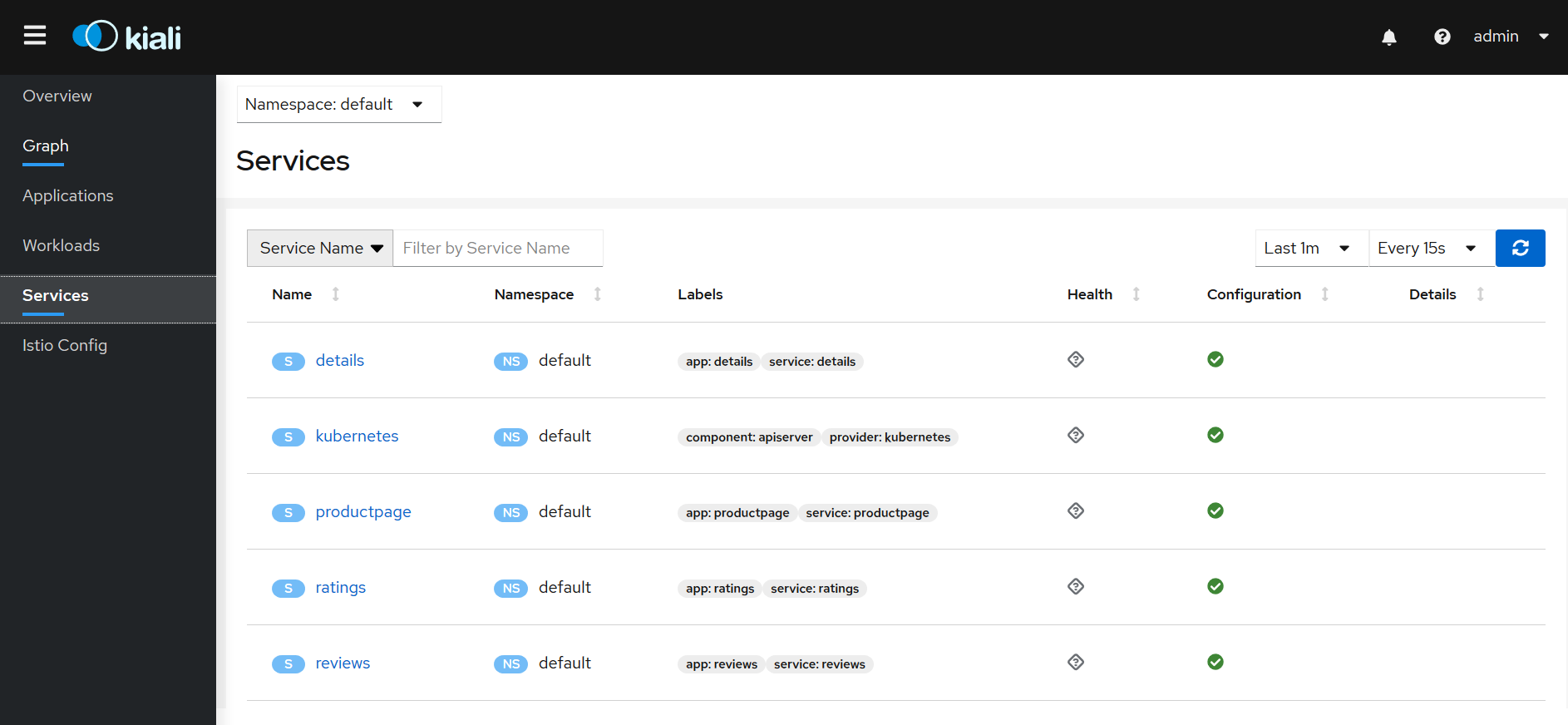 How are my microservices performing?
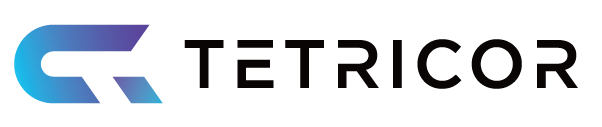 Mesh Visualization
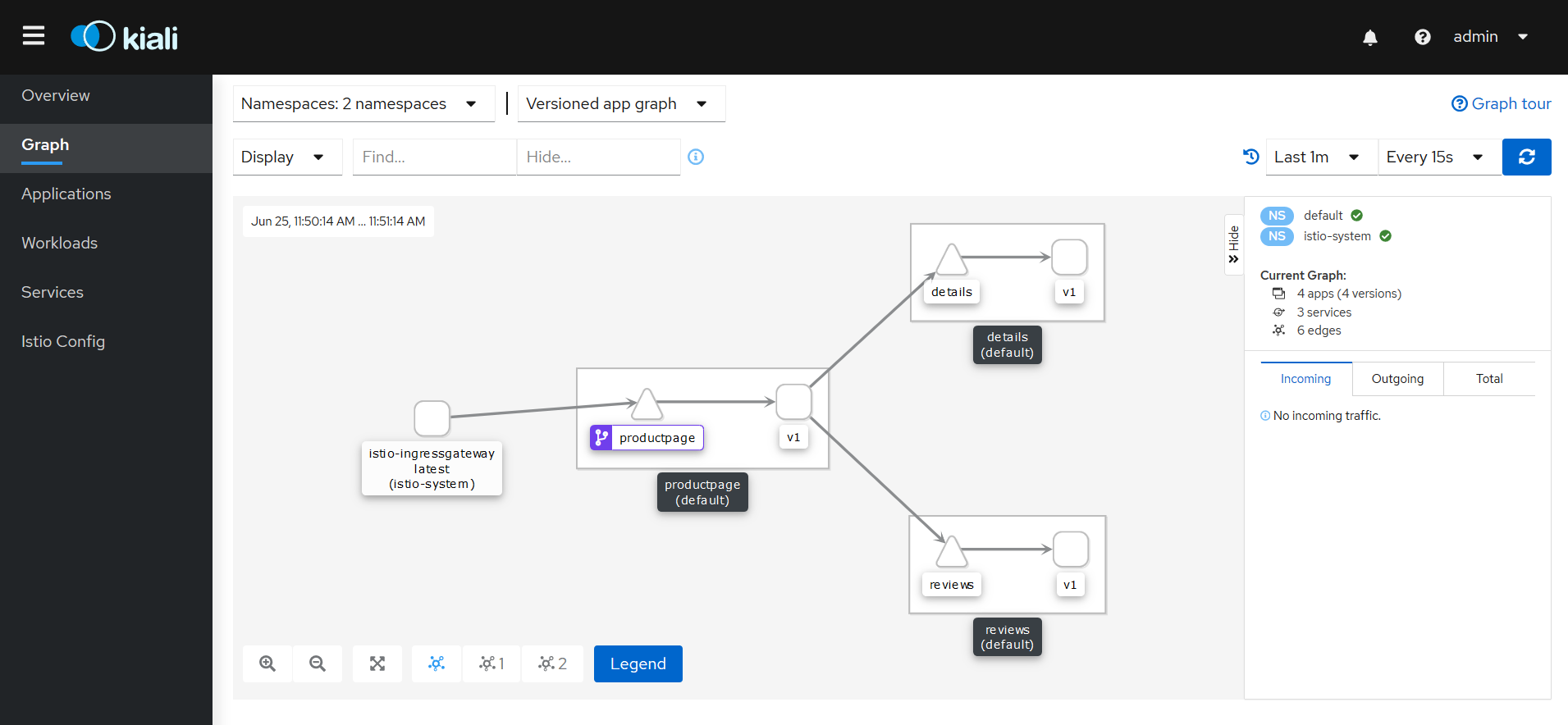 How are my microservices connected?
Solution – Ortelius Open Source
Microservice Management for Site Reliability, DevOps Engineers, and Release Teams
A SaaS based central “Hub” for sharing, managing and releasing microservices
Tracks and shows the “logical” application map
Simplifies the complexity of microservices so organizations can achieve business agility
Supports a Domain Catalog
Integrates into Continuous Delivery for continuous configuration management. 

Ortelius is the Open Source Core of DeployHub.
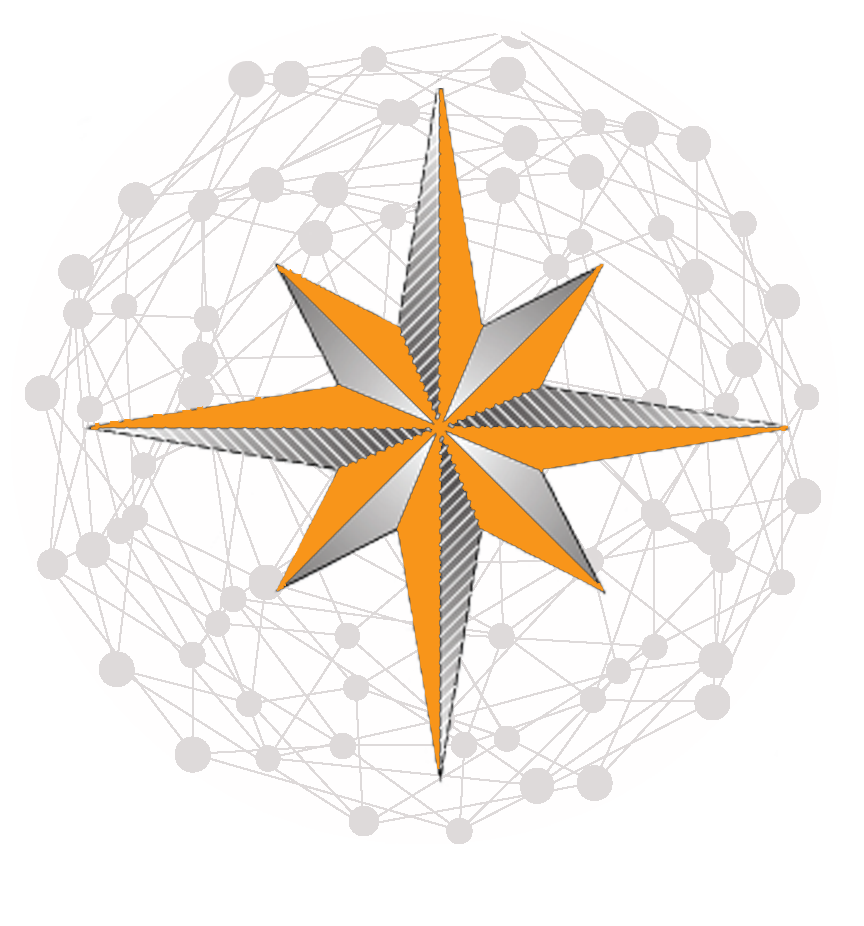 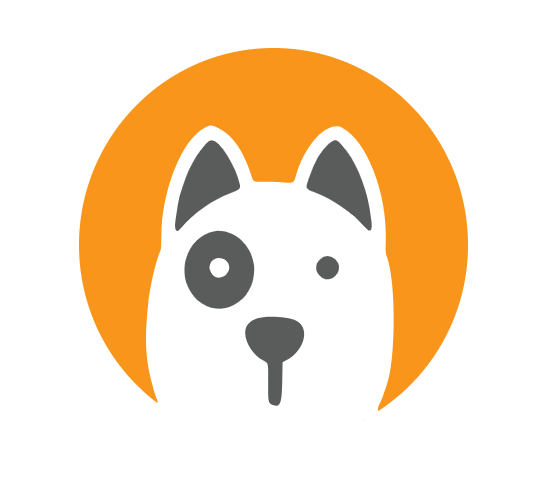 Get Involved in Ortelius
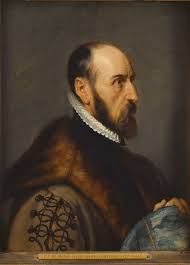 https://github.com/ortelius/ortelius

Learn more at Ortelius.io

If you think what we are doing is cool:

Give us a Star on GitHub
Become an Ambassador
Become a Committer

We need your help and insight. Everyone sees a different part of the landscape we are mapping.
Abraham Ortelius
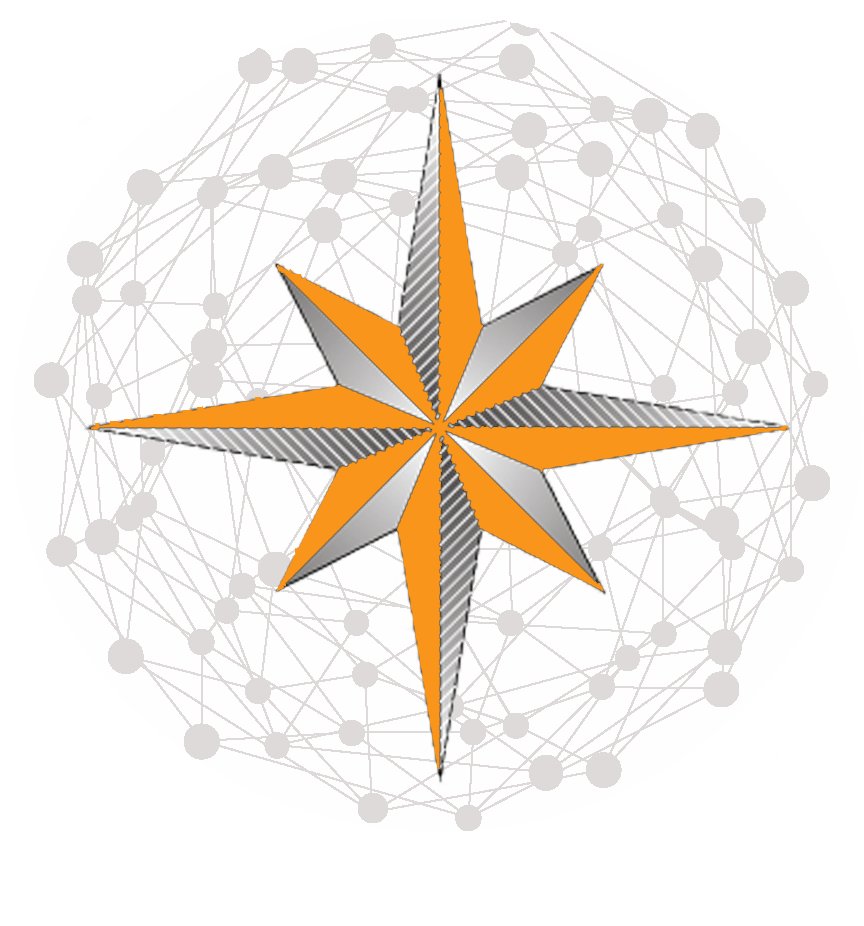 Talk to us…
LinkedIn:   https://www.linkedin.com/in/tracy-ragan-oms/

Twitter:   https://twitter.com/TracyRagan

Calendar:  https://drift.me/tracyragan/meeting/coffeechat

Email:  TracyRagan@DeployHub.com

Dig In at:   DeployHub.com or Ortelius.io
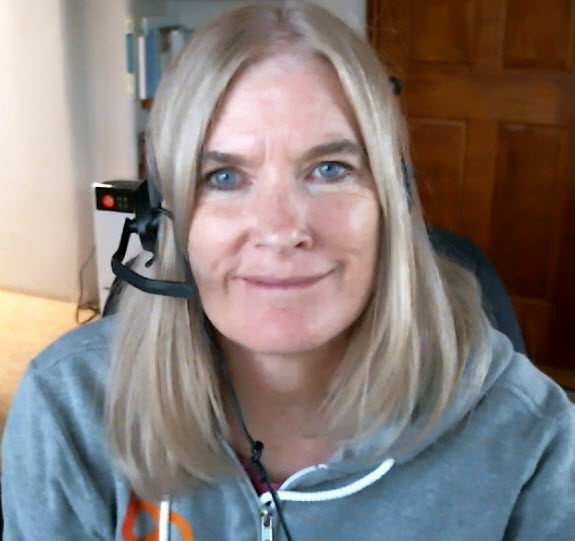 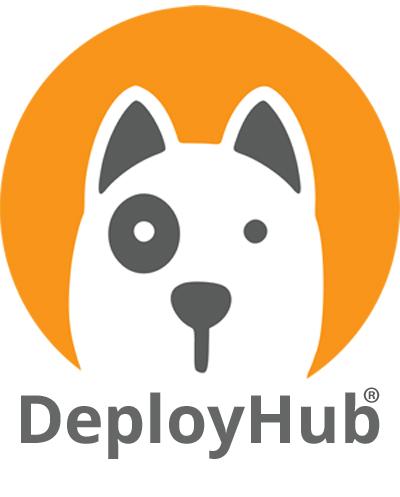 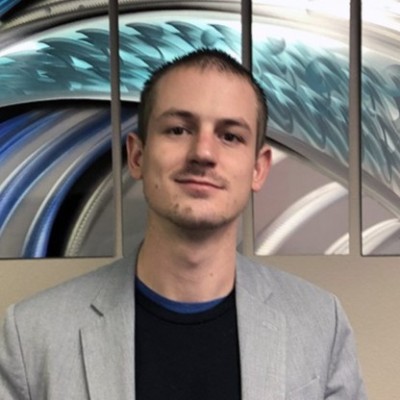 LinkedIn:   https://www.linkedin.com/in/nathan-martin-81333211

Email: nathan@sagecoretech.com
 
Dig In at: Tetricor.com OR SagecoreTech.com
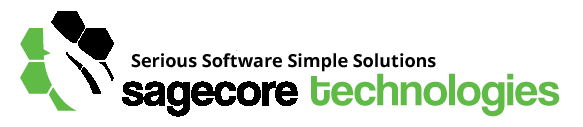 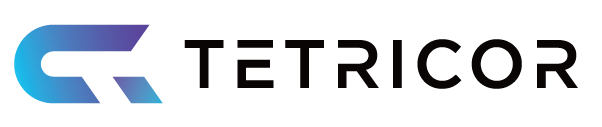 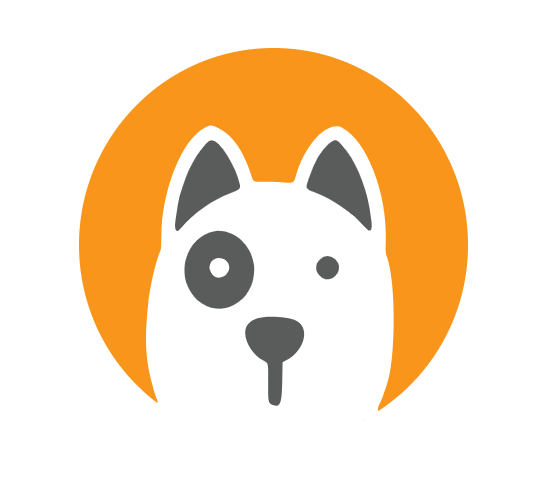 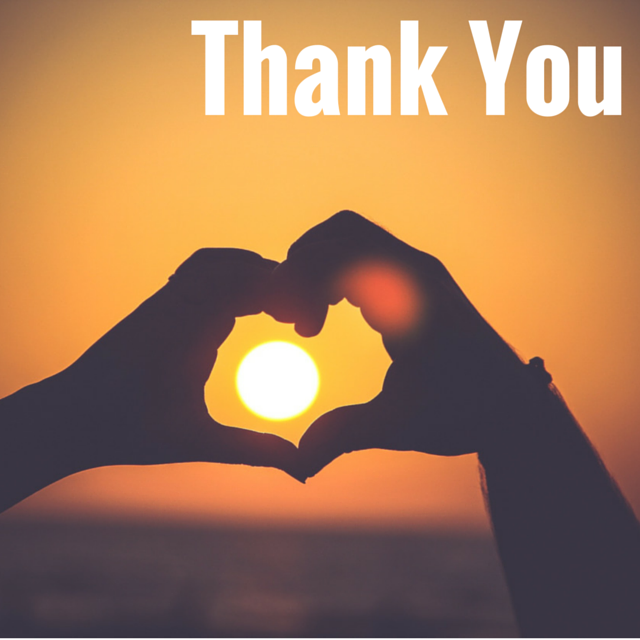 Additional Routing
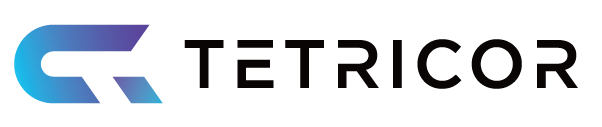 Request Routing
Cookie Routing Example: 
This example will route to beta, or alpha application subset depending on the value of  the ‘appversion’ cookie ( if included in the request )
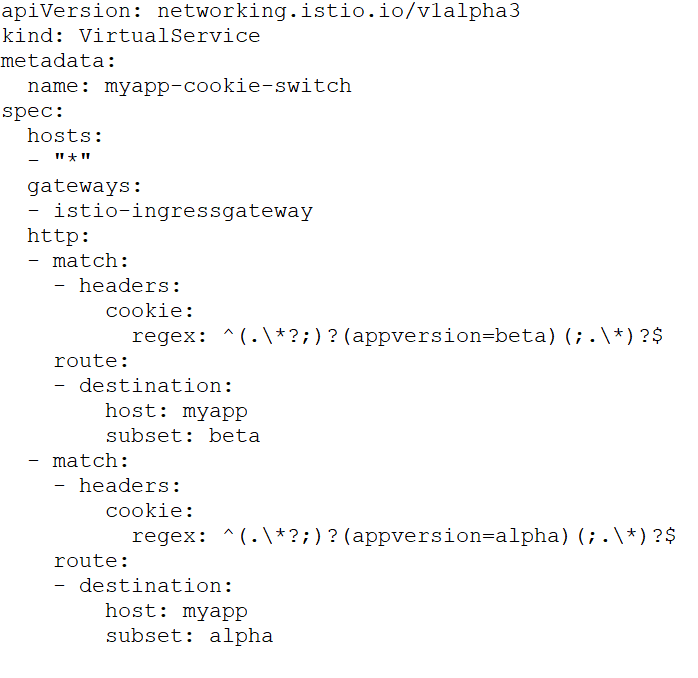 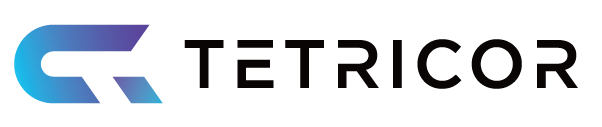 Request Routing
Path Based Routing Example: 
This example will route to beta, or alpha application subset depending on the value of  the uri prefix.

In this example: myapp.com/beta would route to beta subset.
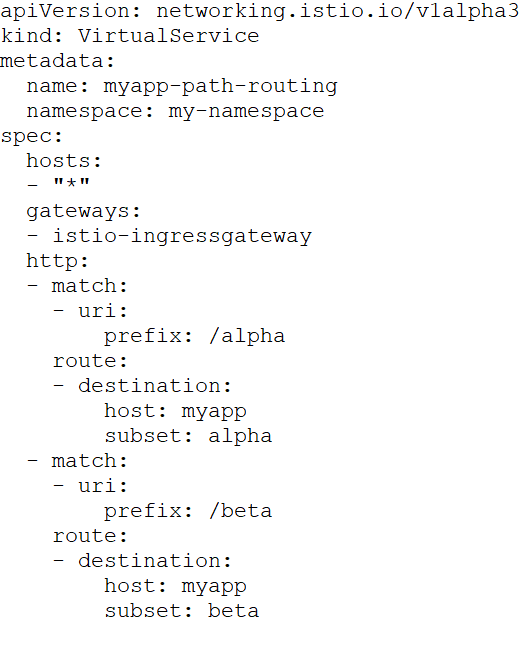 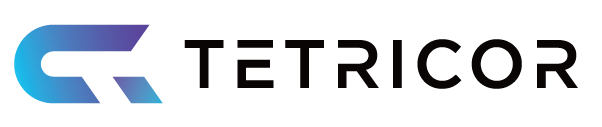 Request Routing
Custom Header Routing Example: 
This example will route to beta, or alpha application subset depending on the value of  the ‘appversion’ header ( if included in the request )
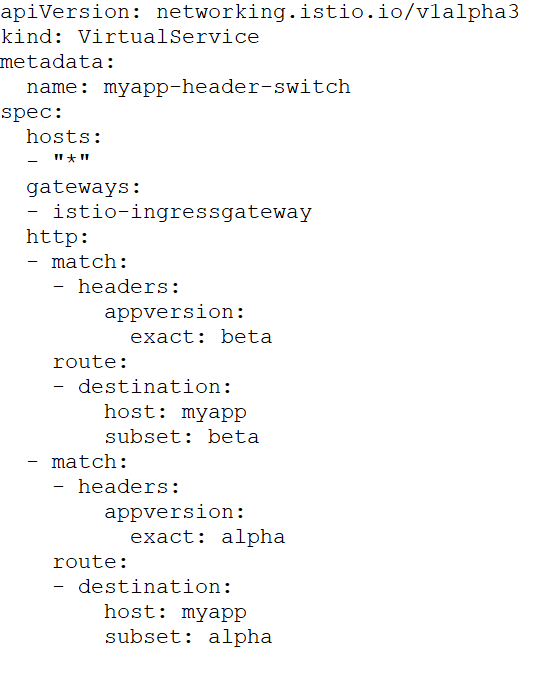